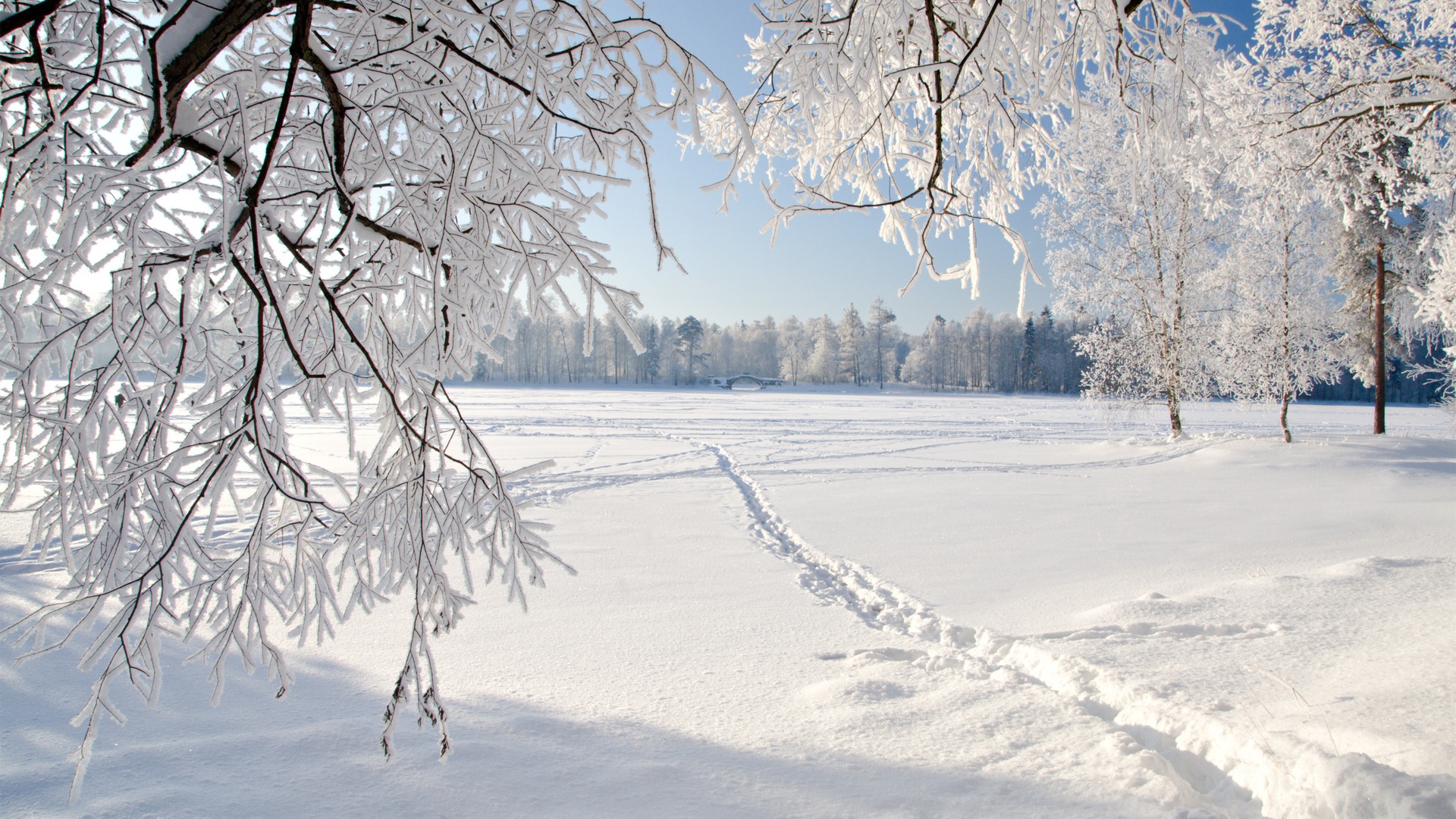 Дикие животные 
в зимнем лесу
Подготовила воспитатель высшей 
квалификационной категории 
Мещерякова Е.Н.
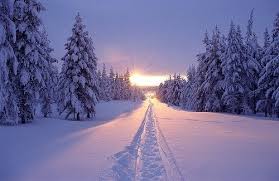 ЦЕЛЬ:
Формирование знаний дошкольников  
о диких животных.
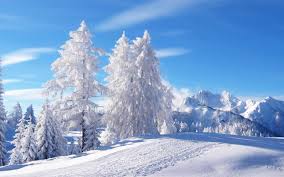 ЗАДАЧИ:
Учить называть и различать диких животных в зимнем лесу.    
 
 
  Упражнять детей в определении следов диких  животных в зимнем лесу.  
   
 Воспитывать бережное отношение к природе.
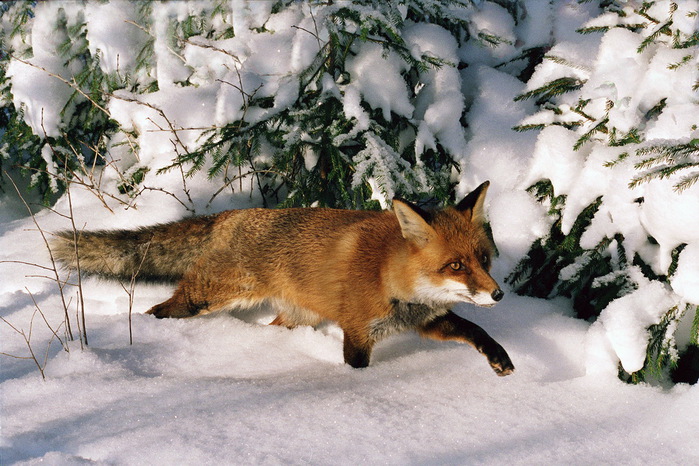 Посмотрите-ка какая  
Вся горит как золотая.  
Ходит в шубке дорогой,  
Хвост пушистый и большой.
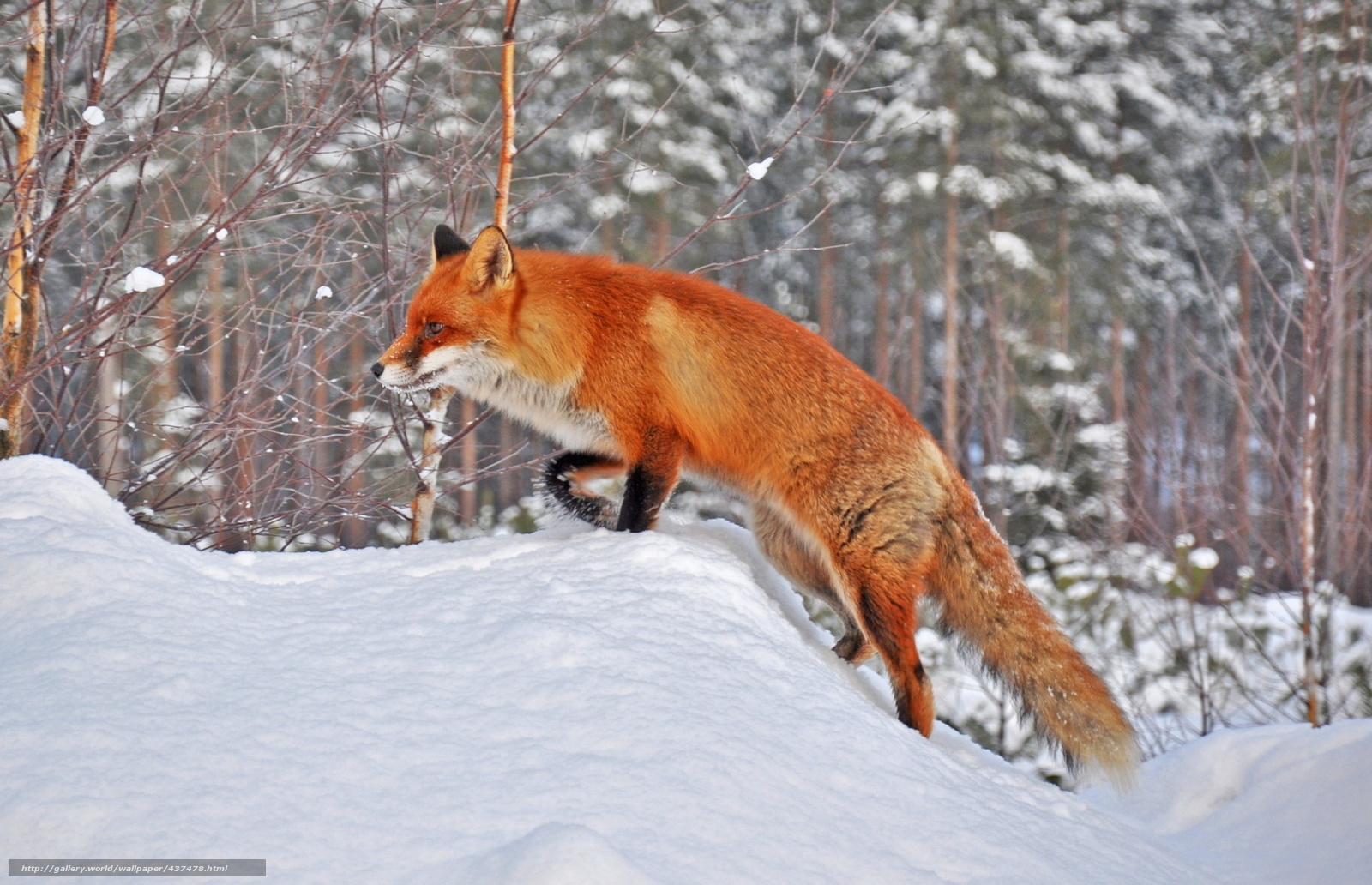 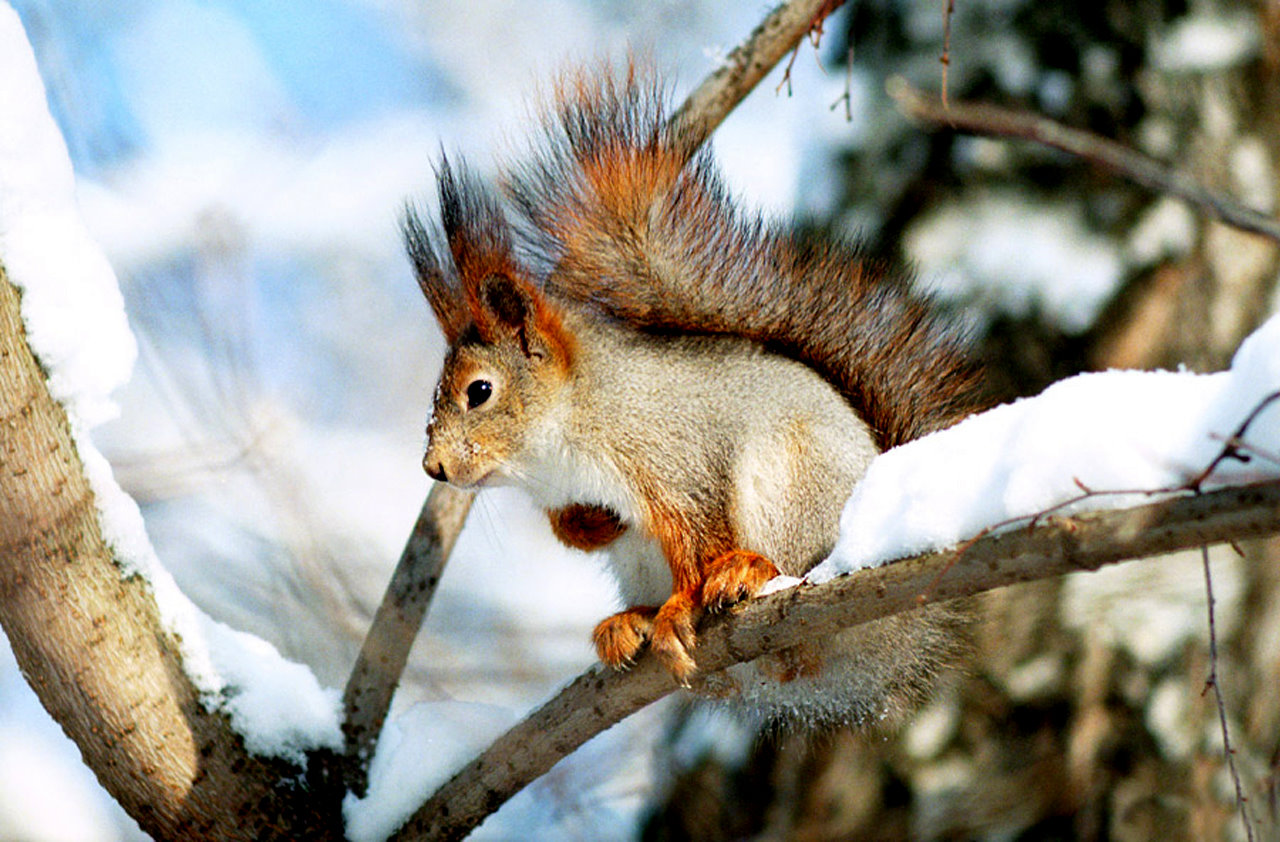 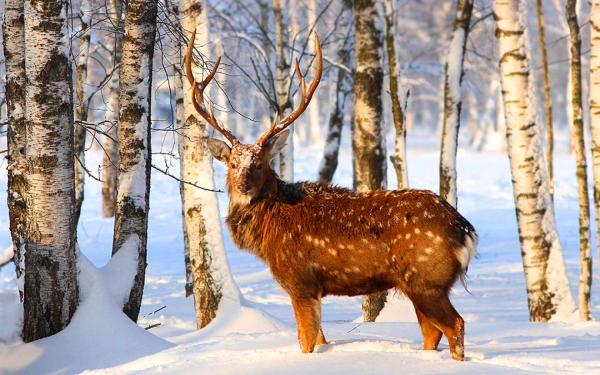 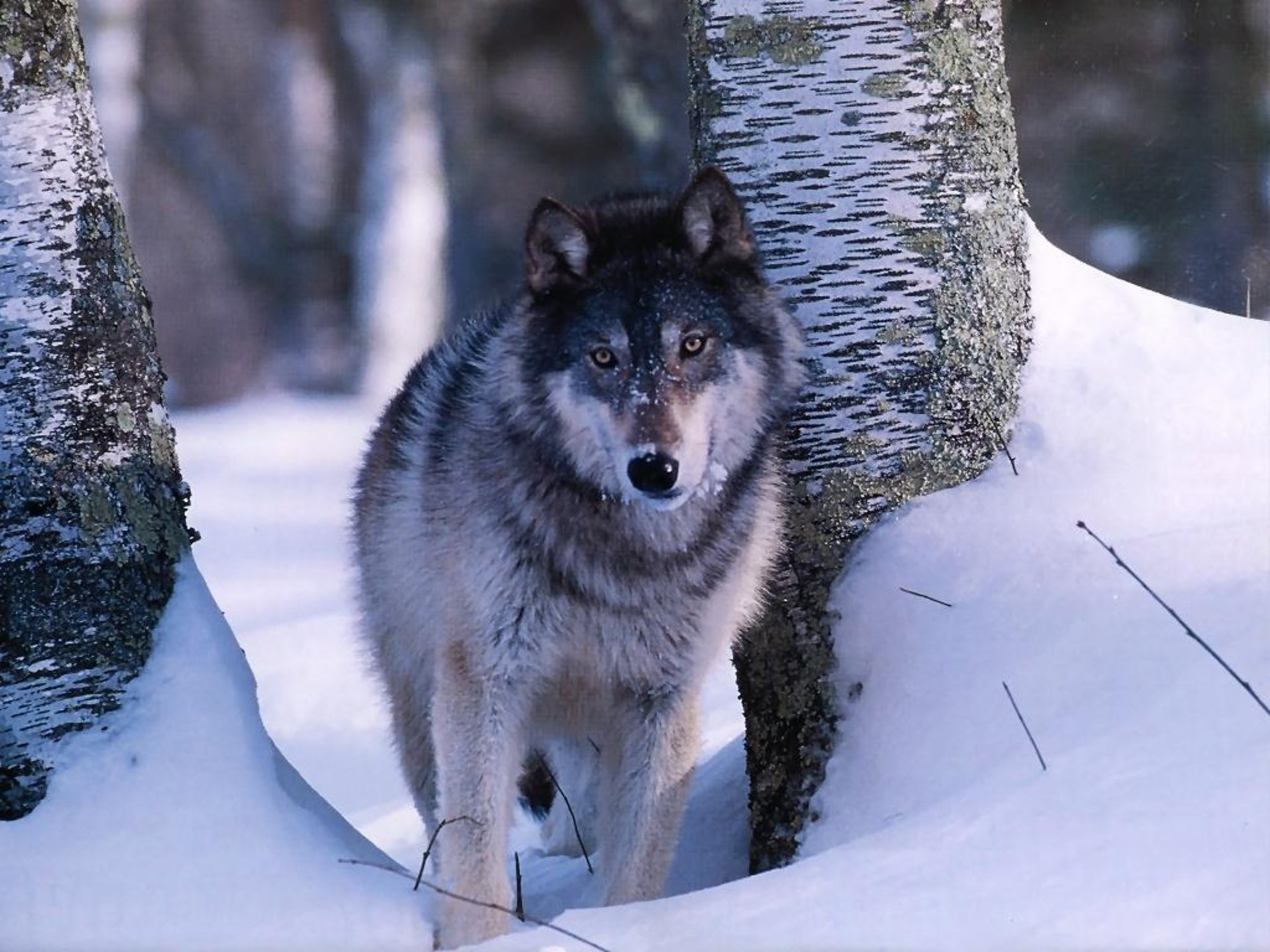 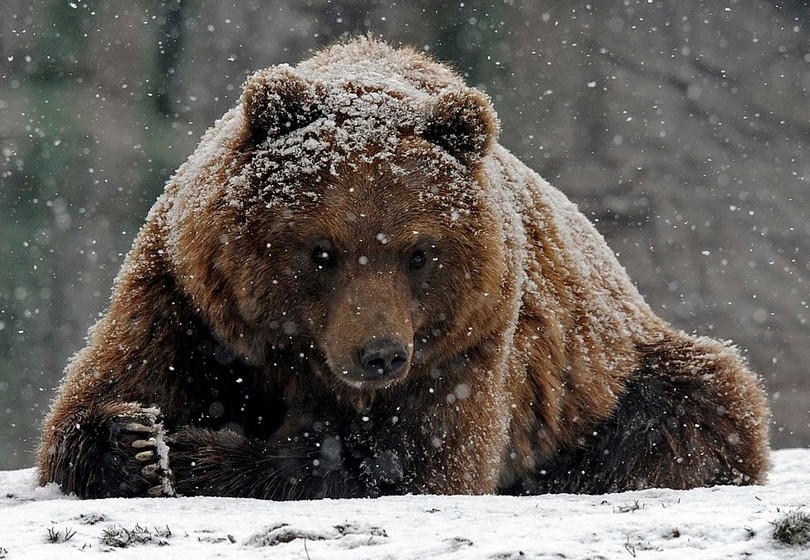 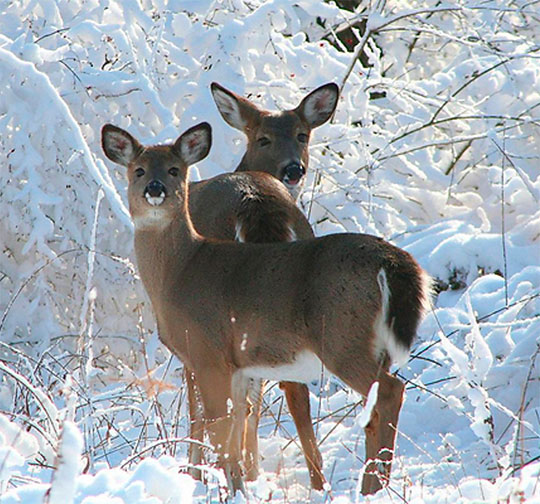 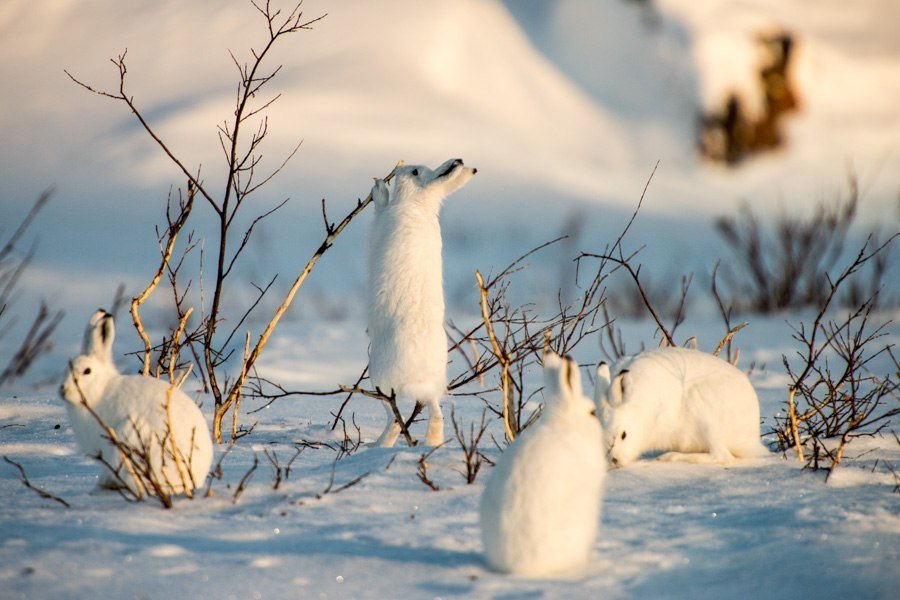 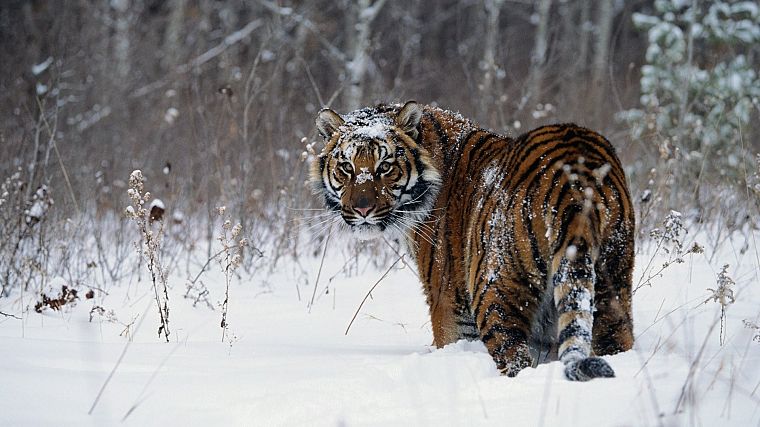 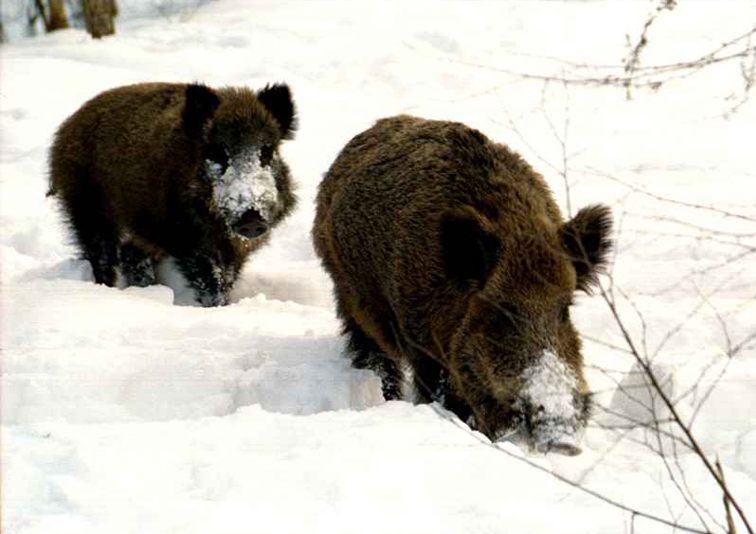 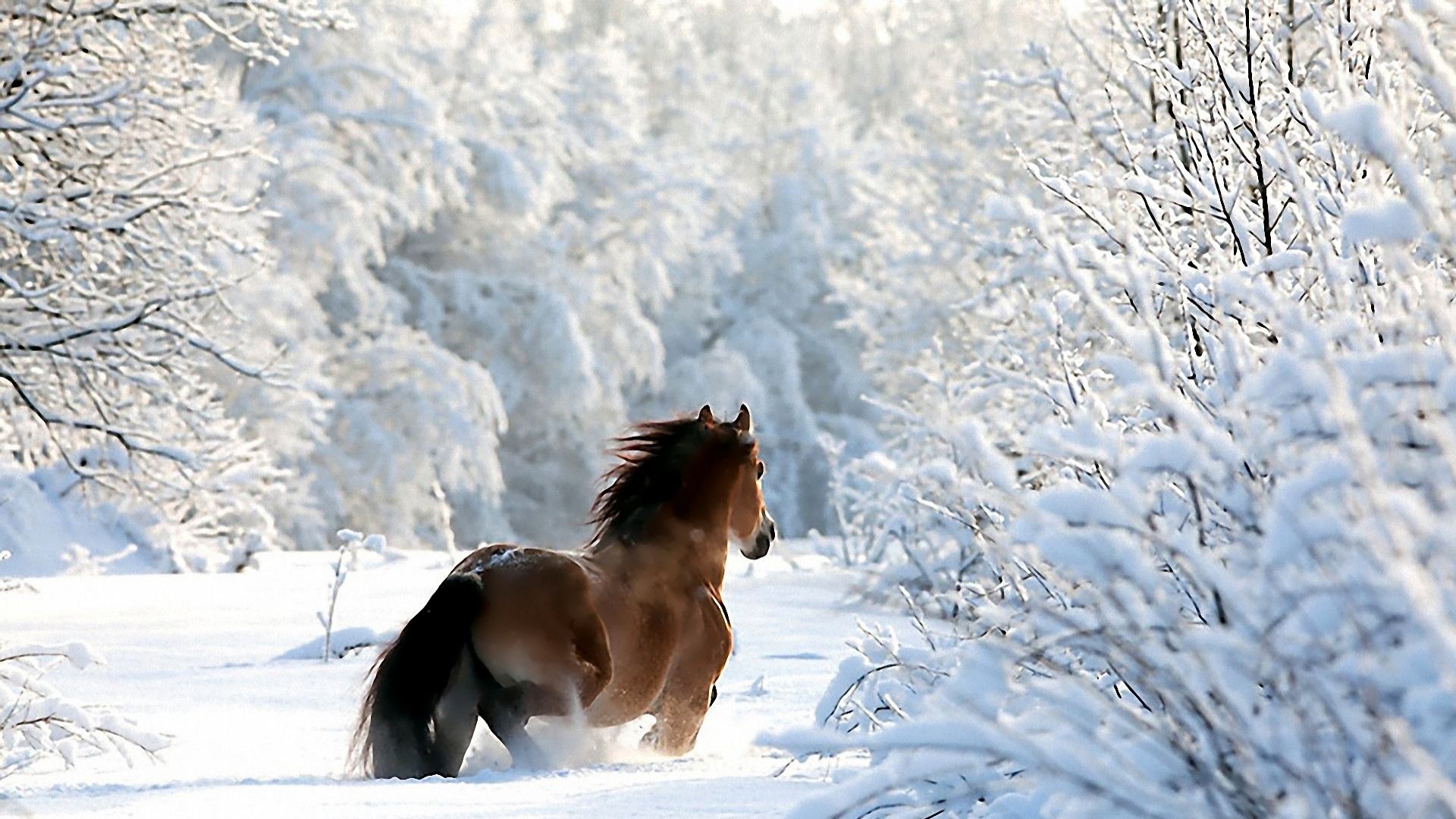 Отгадай загадку и следы
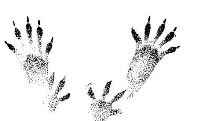 Кто с высоких толстых сосен В ребятишек шишку бросил, А в кусты через пенёк Промелькнул, как огонёк?
[Speaker Notes: Белка, как и заяц, при прыжках заносит задние лапы за передние, поэтому они отпечатываются спереди по ходу зверька]
Белка
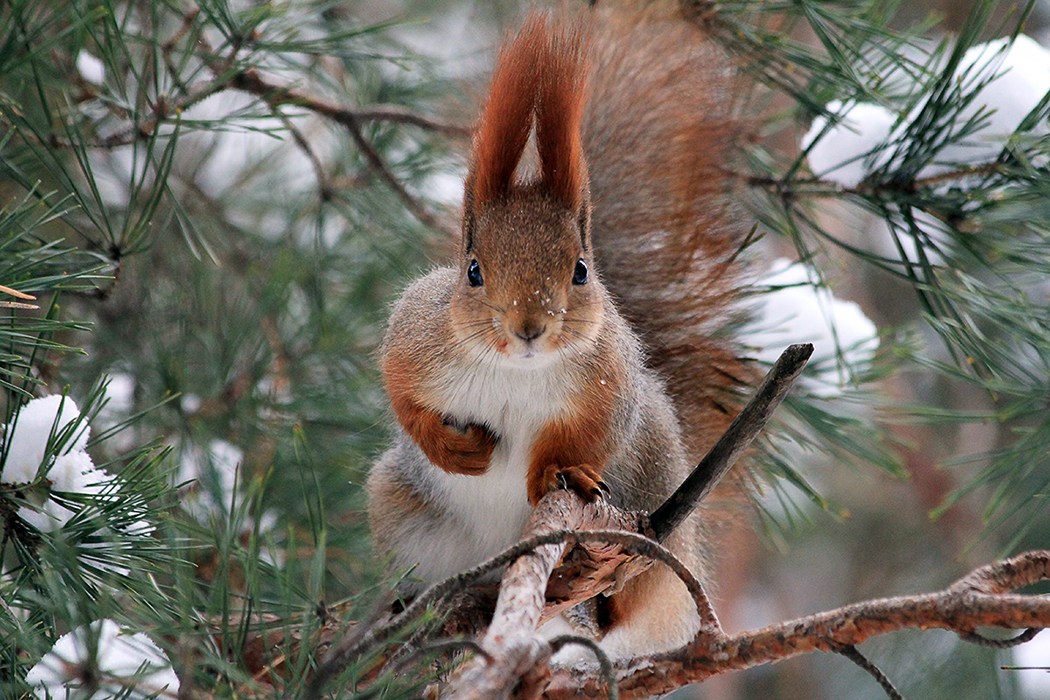 [Speaker Notes: Белка – один из самых обычных зверьков и встречается почти во всех городских лесах и парках. Питается в основном семенами и плодами, особенно любит семена ели, сосны, орехи лещины и жёлуди. Часто посещает кормушки.
На снегу под ёлками часто можно найти отгрызенные кончики еловых побегов. Это белка поедала еловые почки]
Отгадай загадку и следы
Не барашек и не кот,
Носит шубу круглый год.
Шуба серая – для лета,
Для зимы – другого цвета.
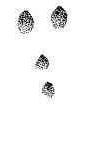 Заяц
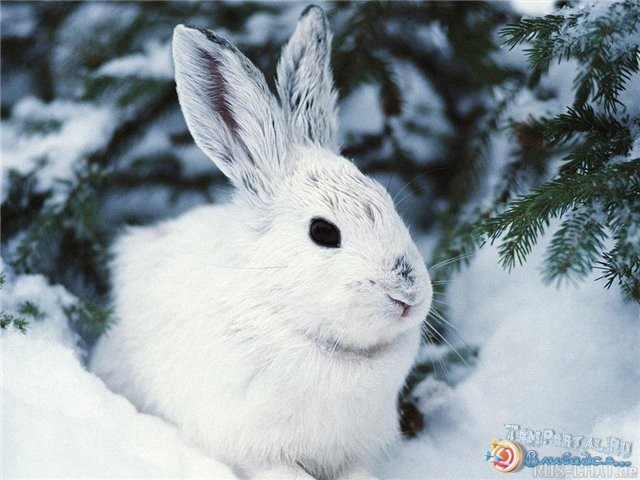 [Speaker Notes: Заяц – беляк обитает почти во всех крупных и средних лесных массивах по окраинам города. Питается травянистыми растениями, листьями, побегами, корой деревьев и кустарников.]
Отгадай загадку и следы
Посмотрите-ка, какая — Всё горит, как золотая. Ходит в шубе дорогой, Хвост пушистый и большой.
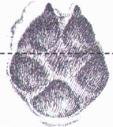 [Speaker Notes: У лисы между отпечатками средних и боковых пальцев можно провести прямую линию. У собаки эта линия пересечёт отпечатки боковых пальцев.
Следы лисы тянутся почти прямой цепочкой, а у собаки образуют ломаную линию]
Лиса
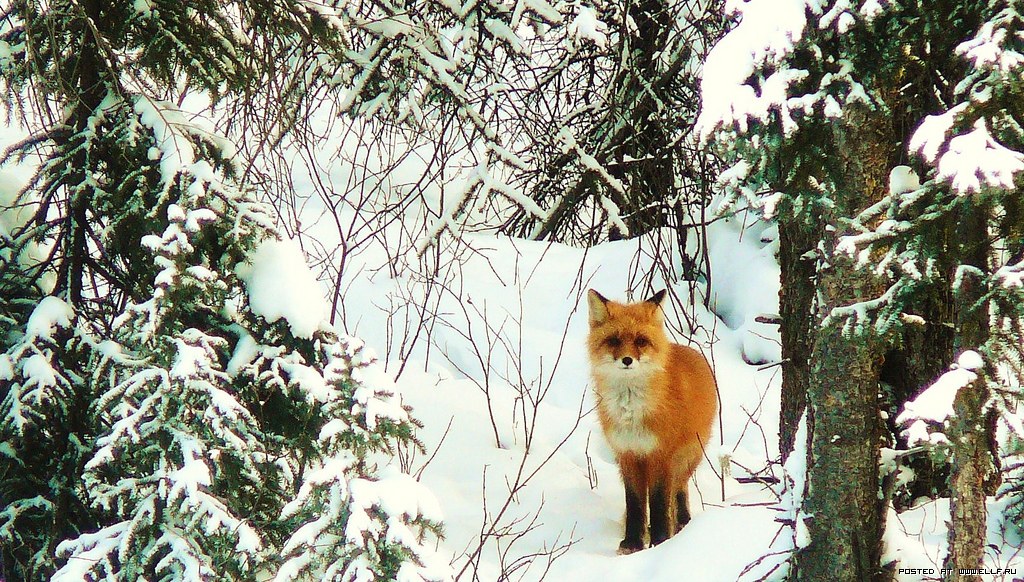 [Speaker Notes: Питается грызунами, птицами, часто посещает помойки и свалки.]
Отгадай загадку и следы
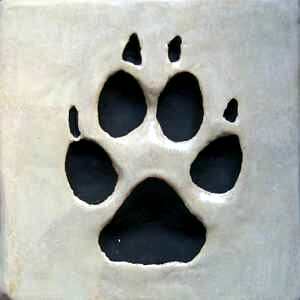 Что ни зуб — то острый нож!Он бежит, оскалив пасть,На овцу готов напасть.
Волки
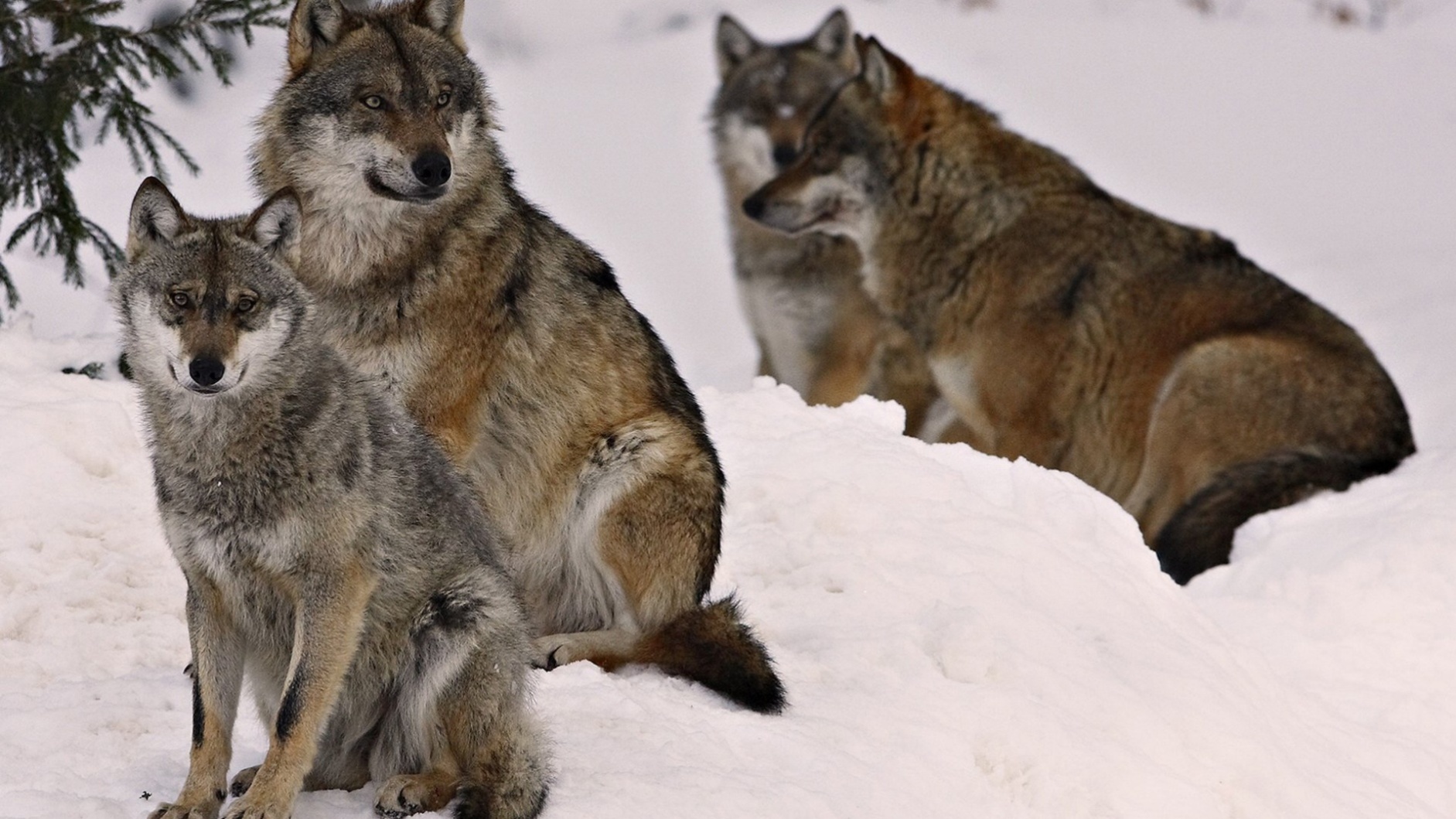 Отгадай загадку и следы
Веток хруст в лесу, То тут, то там. Ищет жёлуди...
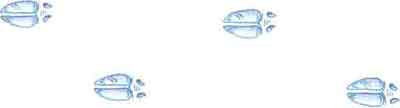 [Speaker Notes: След кабана похож на след лося, только мельче. У обоих видов почти всегда отпечатываются маленькие боковые пальцы, но у кабана они расставлены шире, а след более округлый. Шаги кабана гораздо короче по сравнению с лосиными]
Кабан
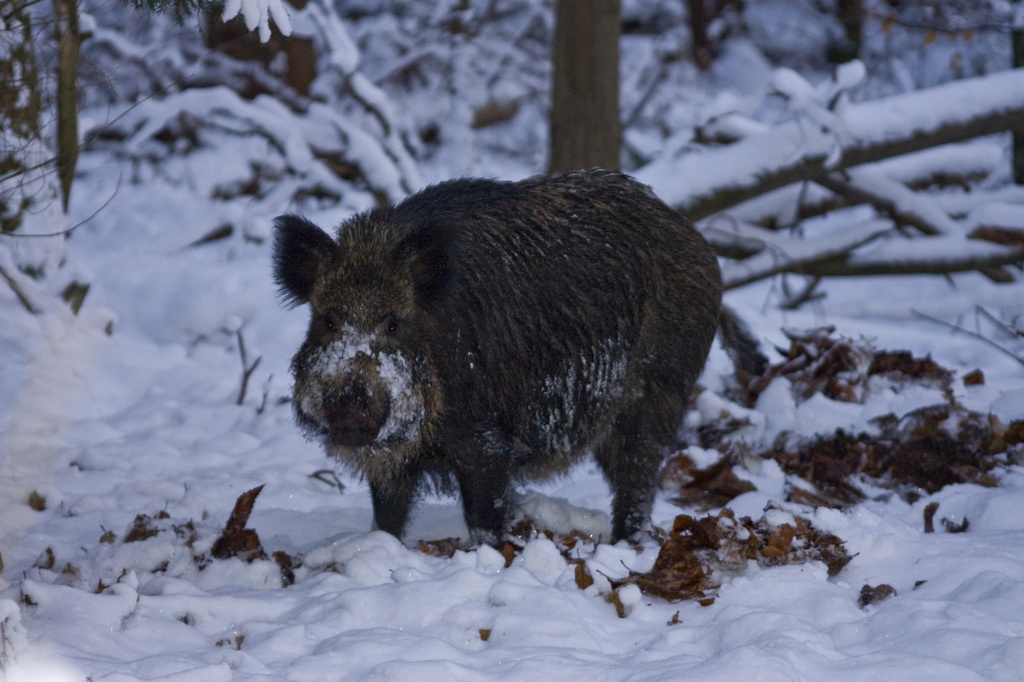 [Speaker Notes: Питается корневищами, луковицами, корнеплодами, плодами, зеленью, но поедает также червей, насекомых, моллюсков и других мелких животных.]
Отгадай загадку и следы
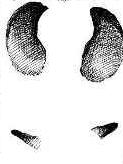 Над шапками кустарника дерево плывёт.На чьей же голове оно уютно так растёт?Откроет нам поляна лесного великана.
Северный олень
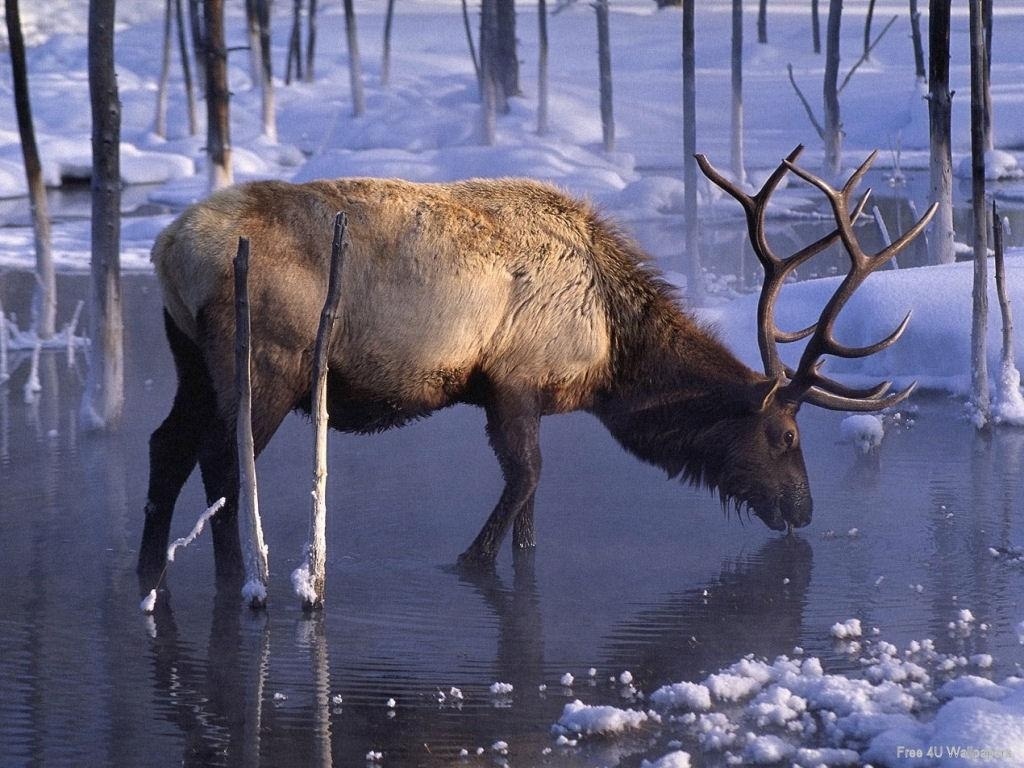 Отгадай загадку и следы
Какой прелестный полосатик!Красивый, миленький усатик.Вот симпатичная зверушка -Большая мягкая игрушка.Но киска – не для детских игр,Ведь не котёнок – это…
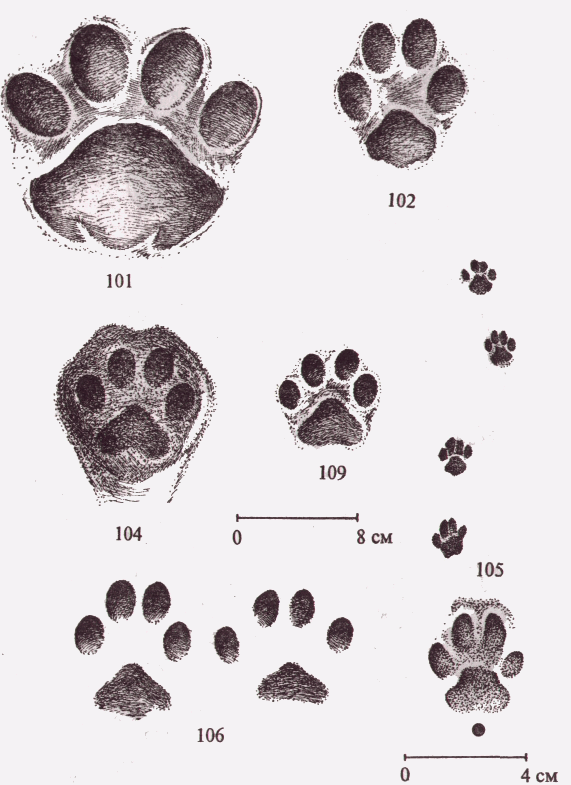 Тигр
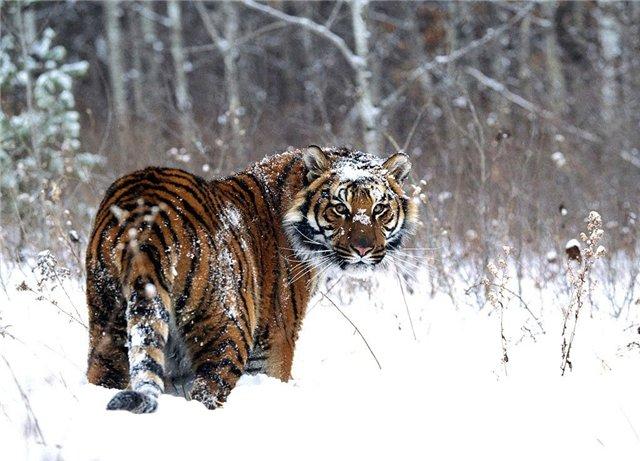 Кто из животных впадает в зимнюю спячку?
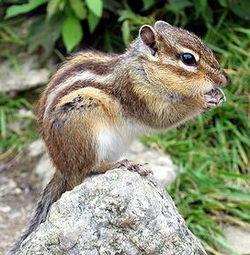 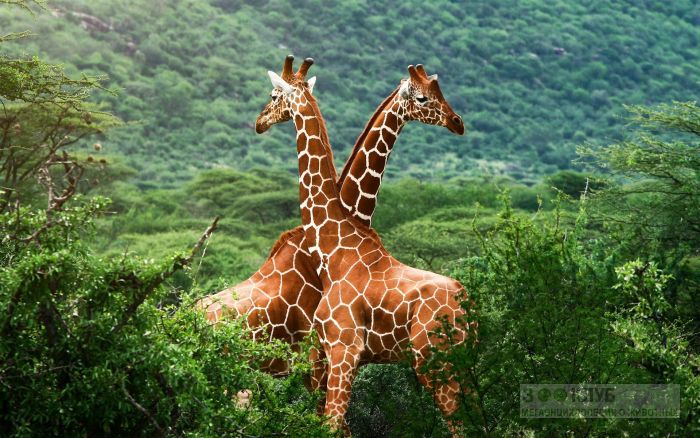 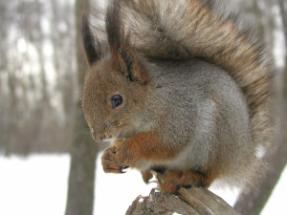 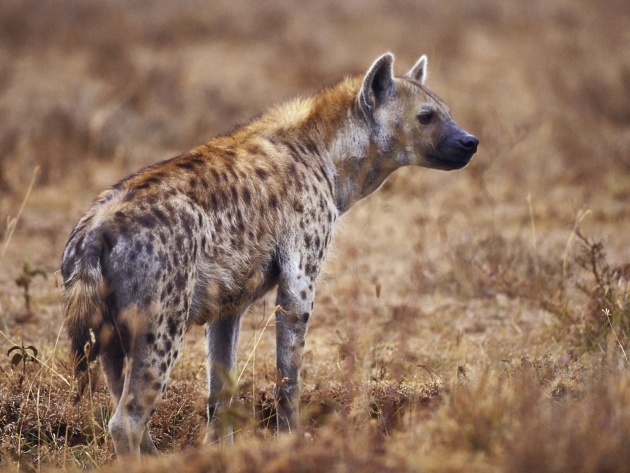 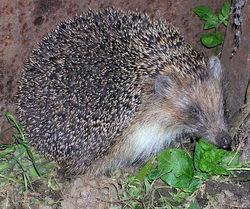 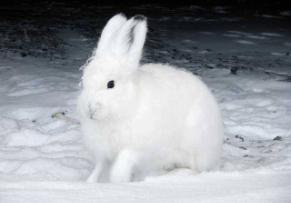 [Speaker Notes: Животные, впадающие в спячку, замедляют дыхание, у них снижается температура тела и пульс. Во время спячки у животных замедляются все процессы жизнедеятельности. Перед тем, как впасть в спячку, животные усиленно питаются, чтобы накопить достаточно энергии на время спячки.]
Кто из животных впадает в зимнюю спячку?
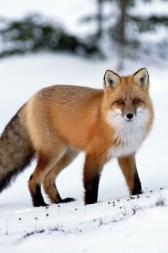 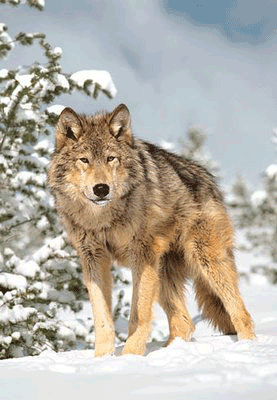 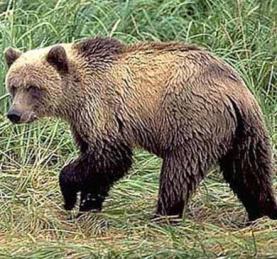 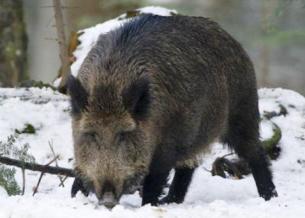 [Speaker Notes: Хомяки, барсуки, бурундуки, лягушки, ежи, летучие мыши, медведи, суслики, сурки и т.д.]
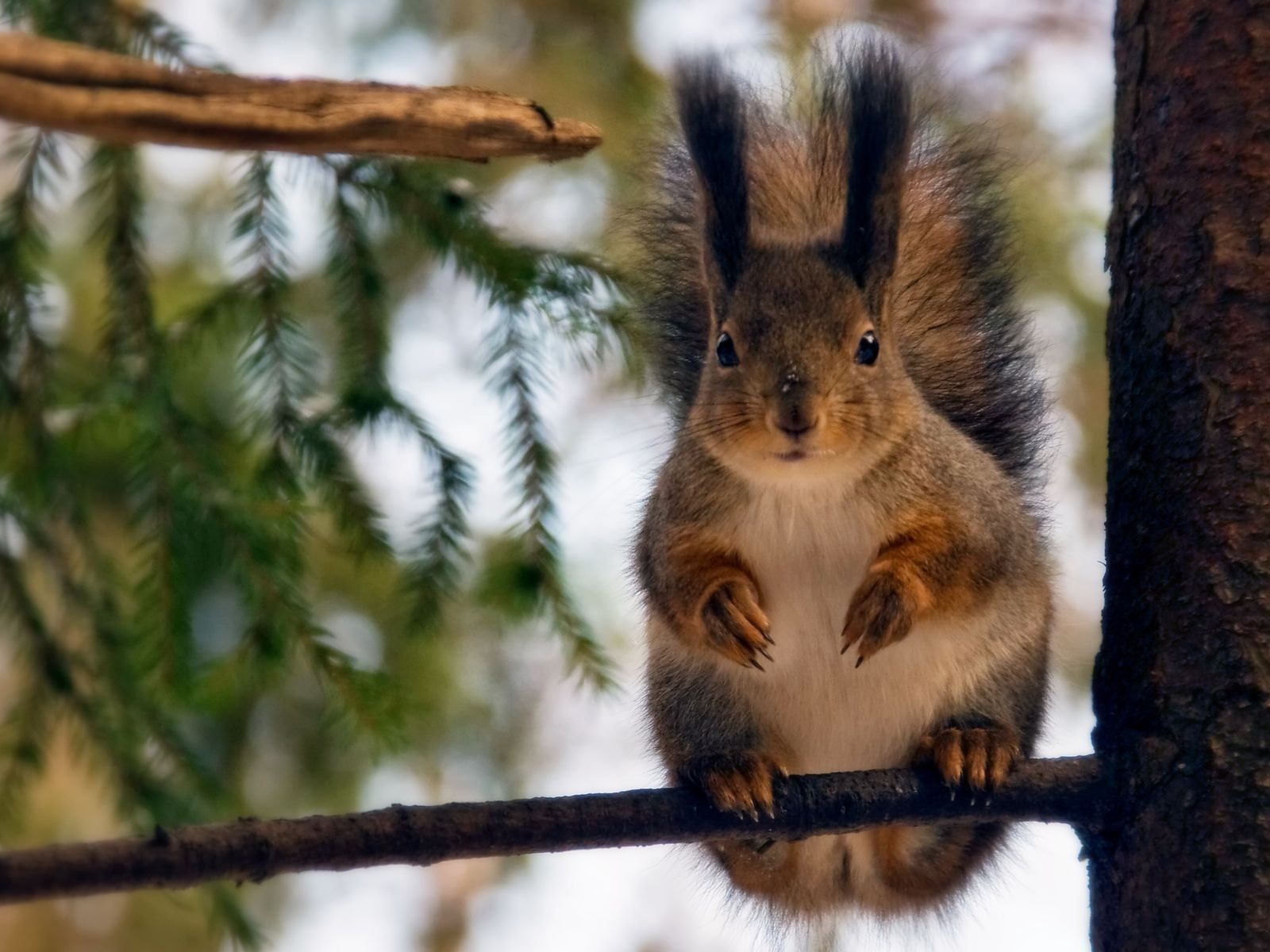 Спасибо за внимание!